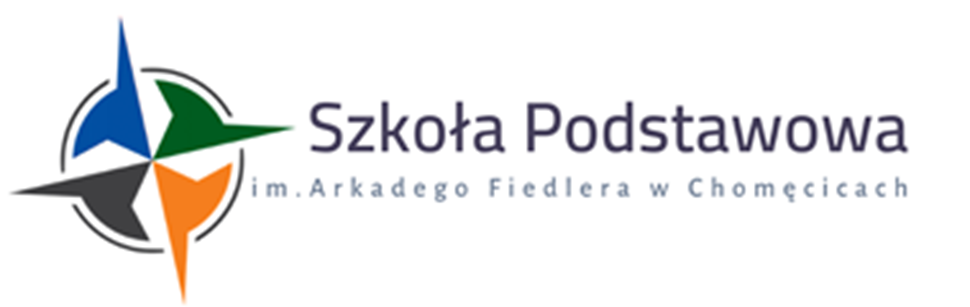 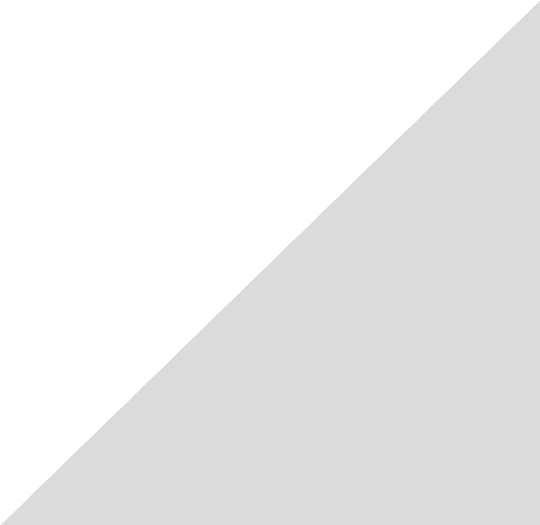 Pomoc psychologiczno-pedagogiczna w naszej szkole
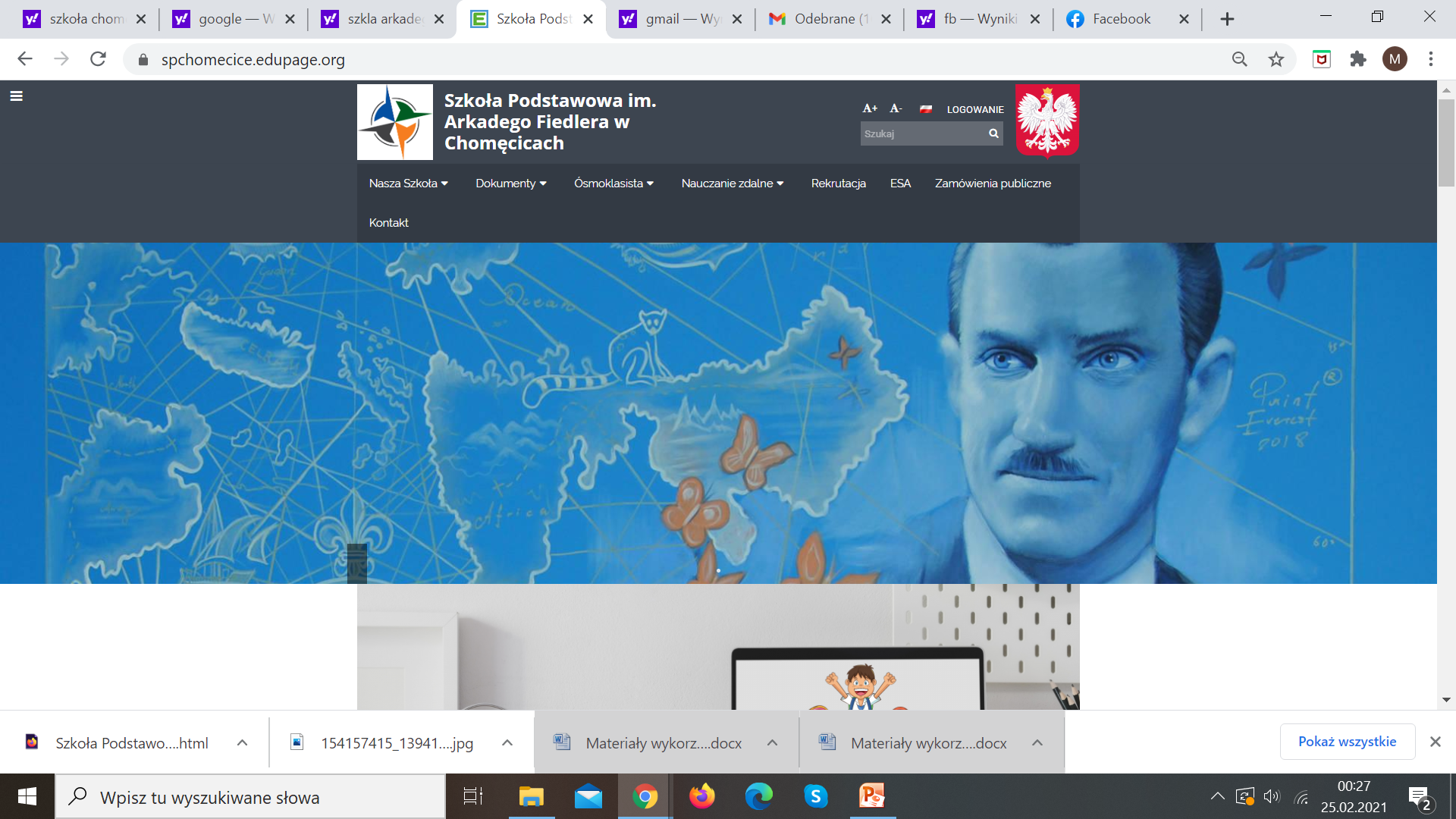 Terapeuta pedagogiczny
Tyflopedagog,Pedagog specjalny
Psycholog
Nauczyciele wspomagający
Specjaliści
Logopeda
Pedagog
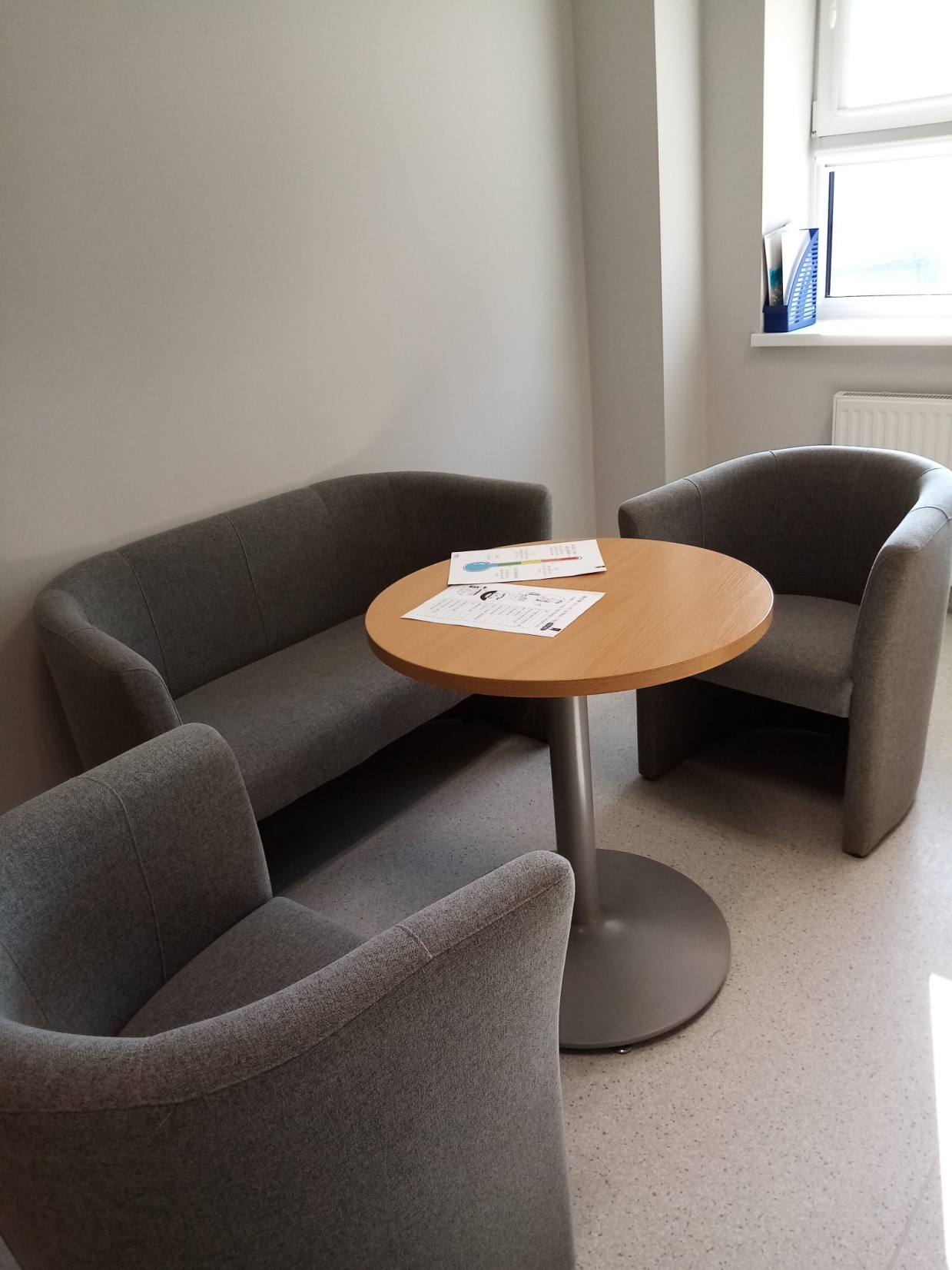 Pomoc psychologa i pedagoga
szkoła posiada bogatą ofertę warsztatów  profilaktycznych
tematy uczniowie wybierają samodzielnie na początku roku
warsztaty wyposażają uczniów w podstawową wiedzę dotyczącą emocji, umiejętności społecznych i samopoznania
niektóre z tegorocznych tematów to: „ Ja i moje emocje”, „Moje mocne strony”, „Co mnie stresuje? - jak poradzić sobie ze stresem”
uczniowie chętnie uczestniczą w warsztatach
WARSZTATY PROFILAKTYCZNE
ZAJĘCIA O CHARAKTERZE TERAPEUTYCZNYM I ZAJĘCIA ROZWIJAJĄCE KOMPETENCJE EMOCJONALNO – SPOŁECZNE
w zależności od potrzeb, zajęcia są prowadzone indywidualnie lub w małych grupach
pomagają dzieciom m. in. pokonać lęk, nauczyć się radzić sobie ze złością, oswoić smutek, wypracować adekwatne poczucie własnej wartości oraz wiele innych
dzieci uczą się podstawowych technik wyciszania emocji oraz radzenia sobie w relacjach rówieśniczych
cele zajęć są ustalane wspólnie z rodzicami
zajęcia posiadają elementy relaksacji i zabawy, przez co dzieci je lubią :)
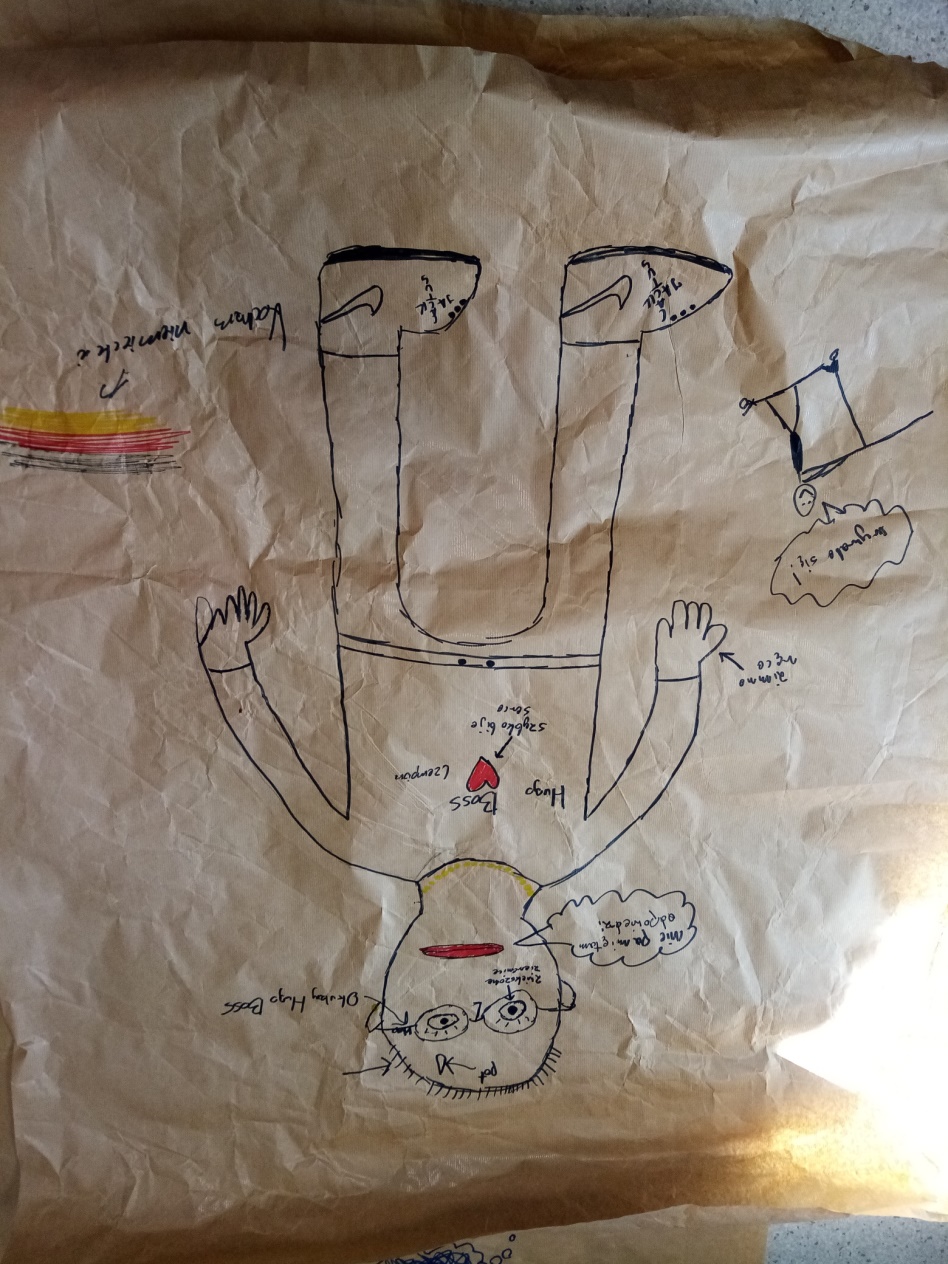 WSPÓŁPRACA Z PORADNIĄ PSYCHOLOGICZNO – PEDAGOGICZNĄ
nauczyciele i specjaliści monitorują potrzeby uczniów
uczniowie, u których zauważa się potrzebę dodatkowych oddziaływań, są kierowani na zajęcia specjalistyczne w szkole lub w kierunku dalszej diagnozy - do poradni
wszyscy nauczyciele zapoznają się z opinią i zaleceniami poradni oraz dostosowują wymagania do potrzeb danego ucznia
WSPÓŁPRACA Z RODZICAMI
rodzice otrzymują ciekawe materiały o tematyce wychowawczej oraz psychologicznej i pedagogicznej
szkoła realizuje projekty kierowane do rodziców, jak np. kampania Ministerstwa Cyfryzacji, pt. „Bądź z innej bajki”
rodzice mają możliwość odbycia konsultacji z psychologiem, bądź pedagogiem szkolnym, gdy doświadczają trudności wychowawczych lub niepokoi ich zachowanie dziecka
rodzice mogą zapisać dziecko na zajęcia z psychologiem lub pedagogiem
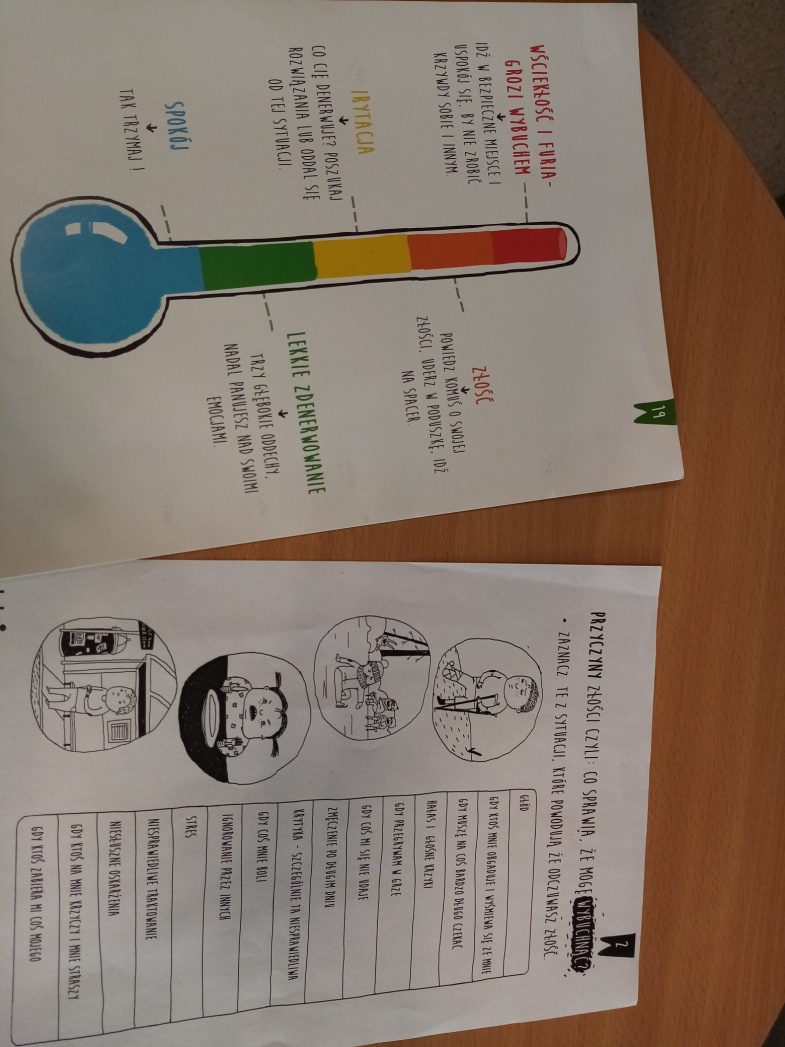 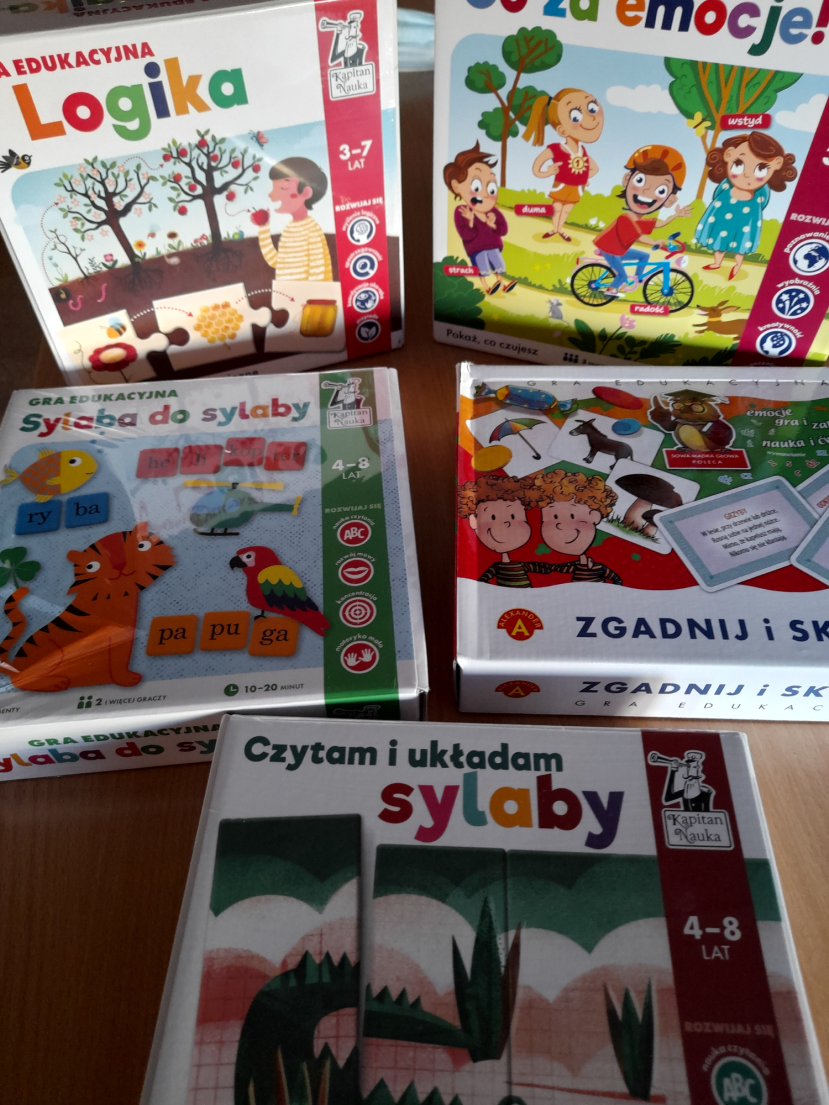 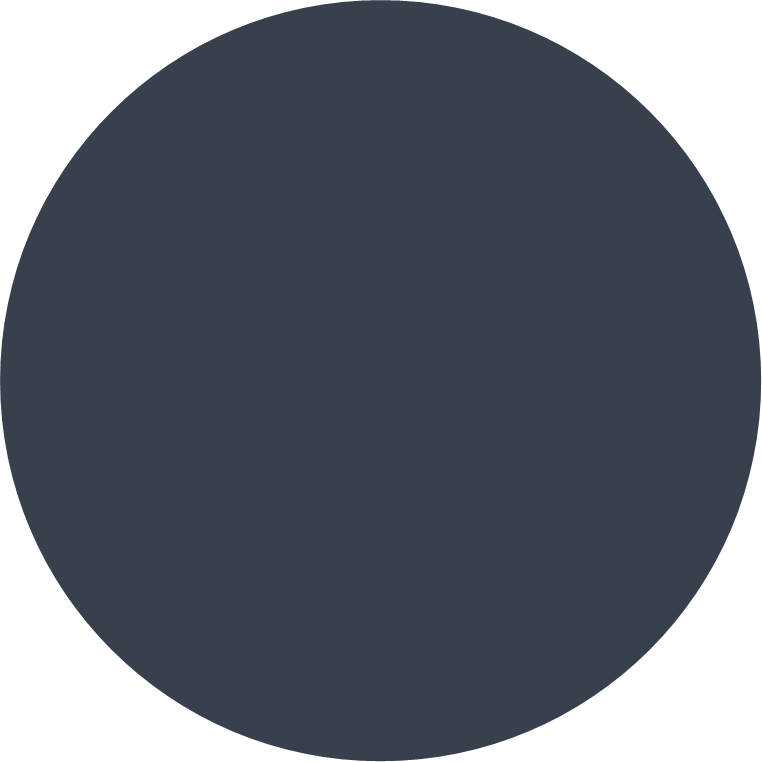 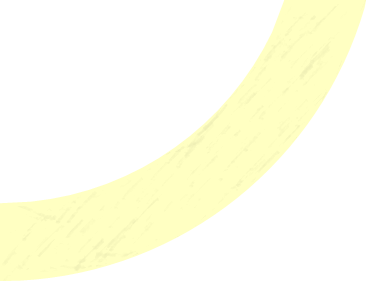 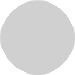 Terapia pedagogiczna
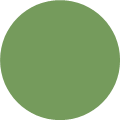 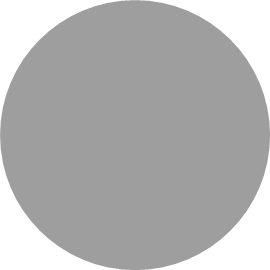 Terapia pedagogiczna
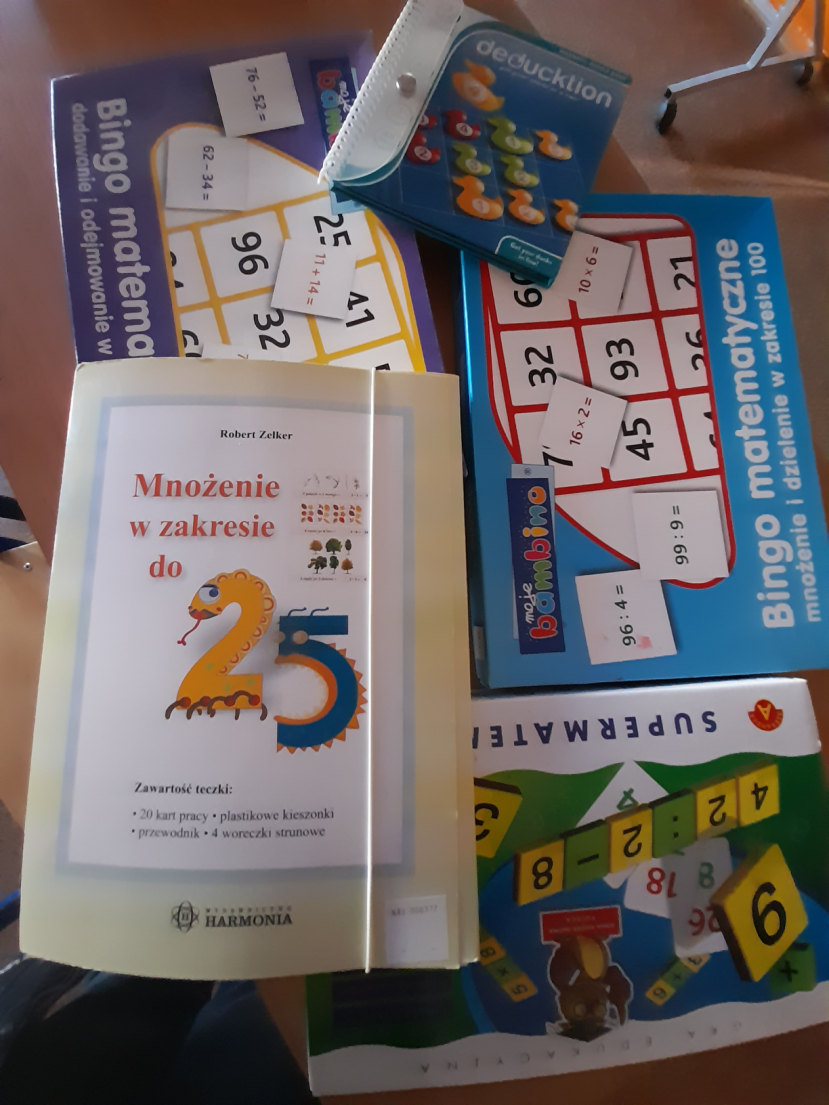 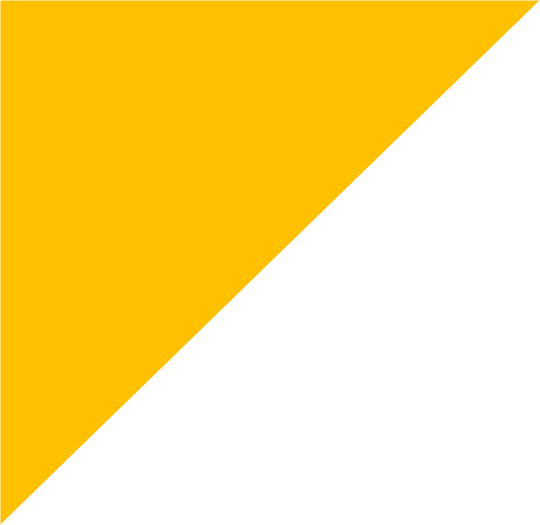 Terapia pedagogiczna to proces długotrwałych oddziaływań o charakterze pedagogicznym, nastawionych na pomoc dziecku. 
Niwelowanie trudności i niepowodzeń szkolnych. Podwyższanie samooceny i motywacji do dalszego działania. Terapia stwarza warunki do wszechstronnego rozwoju ucznia.
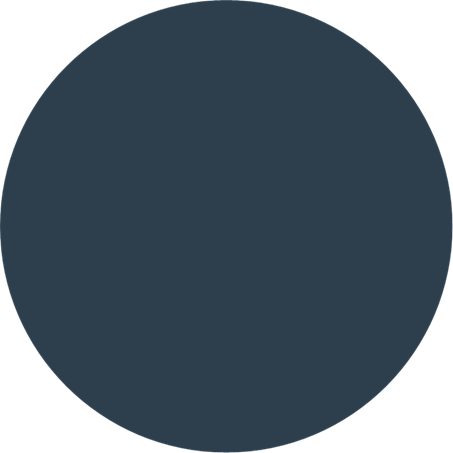 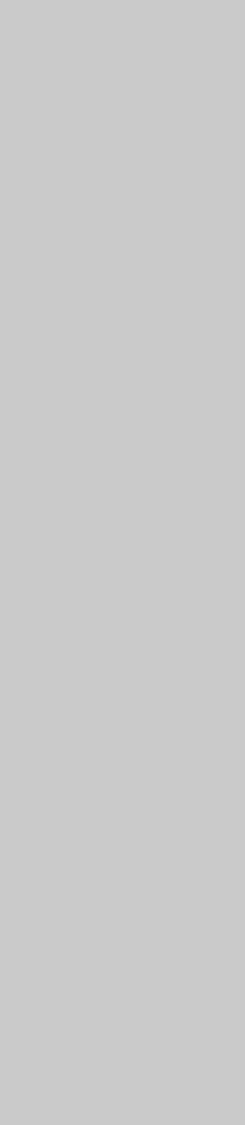 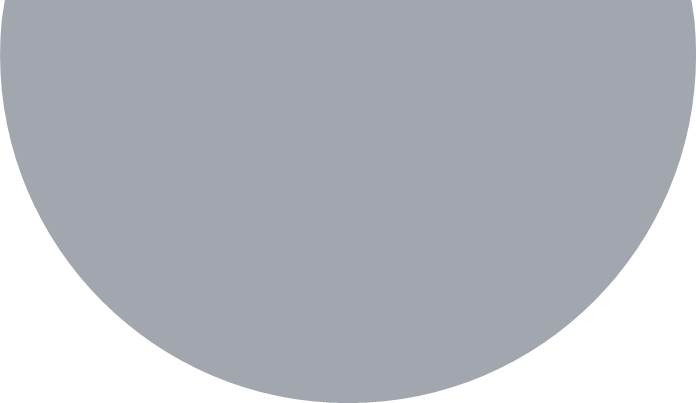 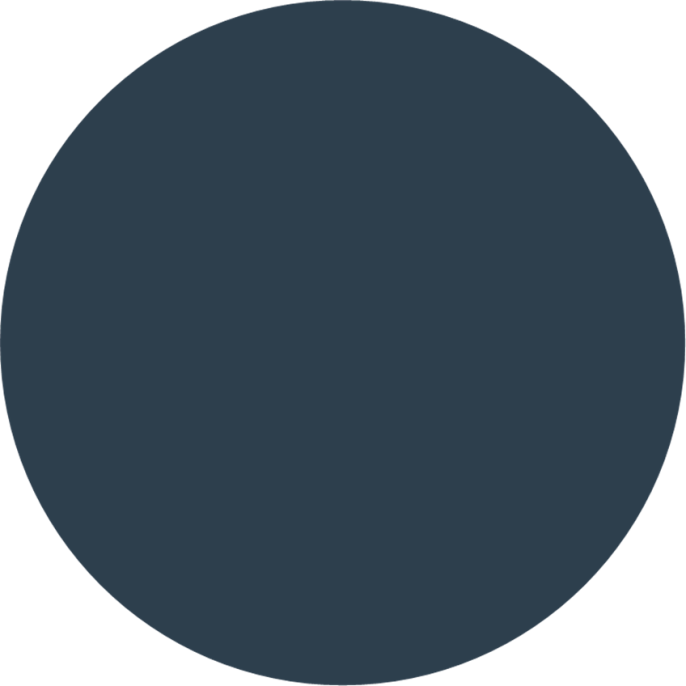 Co usprawnia terapia pedagogiczna?
ćwiczymy koncentrację uwagi i orientację w przestrzeni
percepcję wzrokową i słuchową
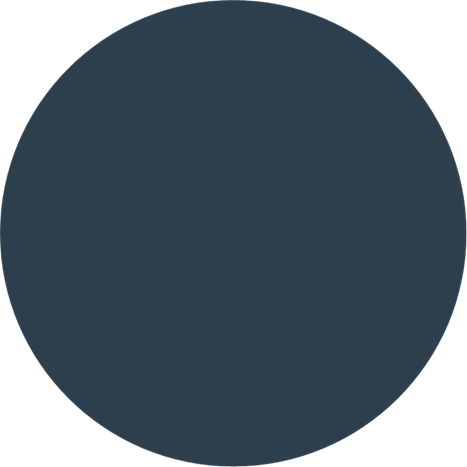 sprawność ruchową zarówno w obrębie motoryki małej – sprawność ręki, jak i motoryki dużej, dotyczącej całego ciała
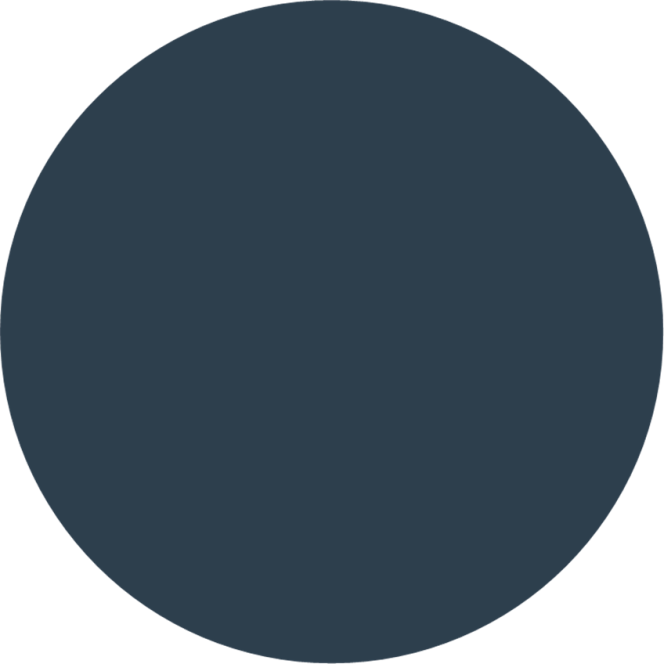 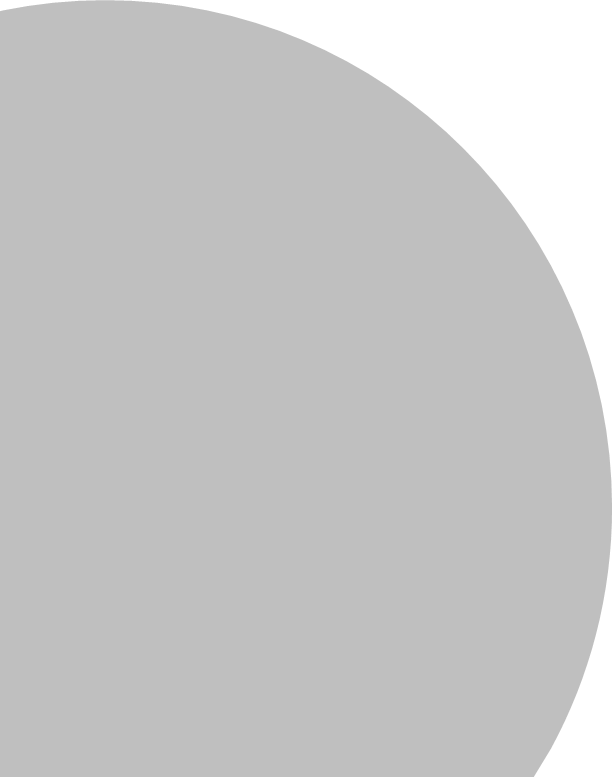 koordynację wzrokowo-ruchową
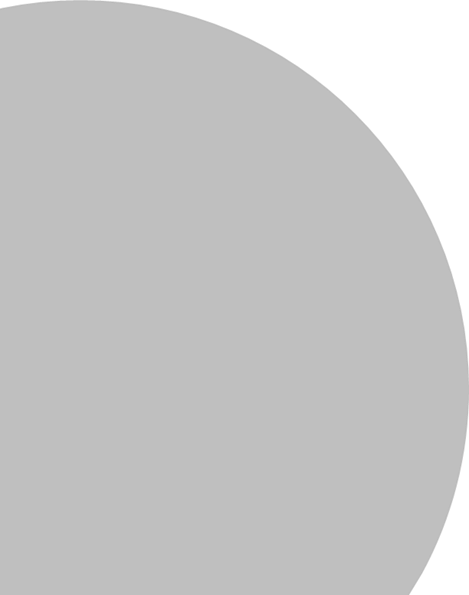 pamięć wzrokową i słuchową
grafomotorykę
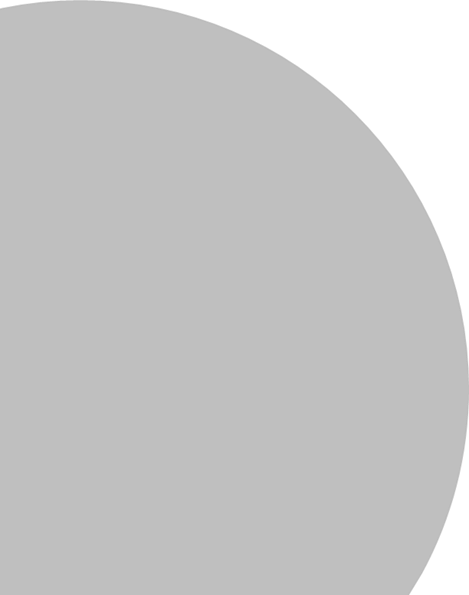 Techniki stosowane w terapii pedagogicznej
metoda Dennisona
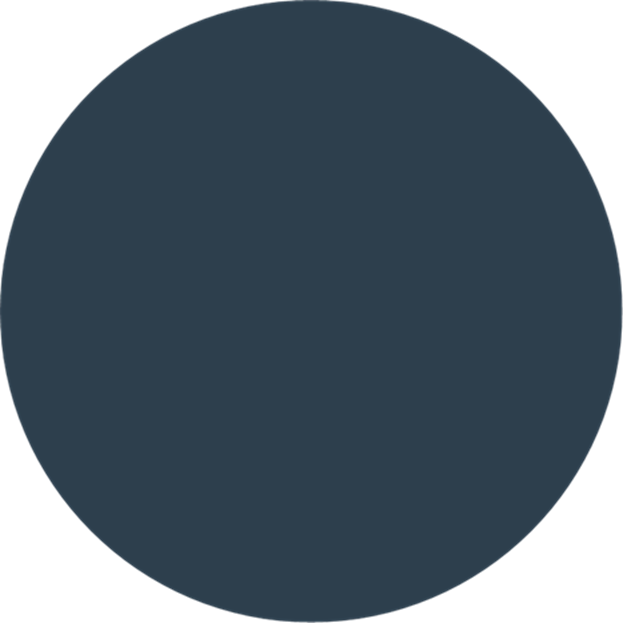 elementy Integracji Sensorycznej, czyli ćwiczenie  naszych zmysłów
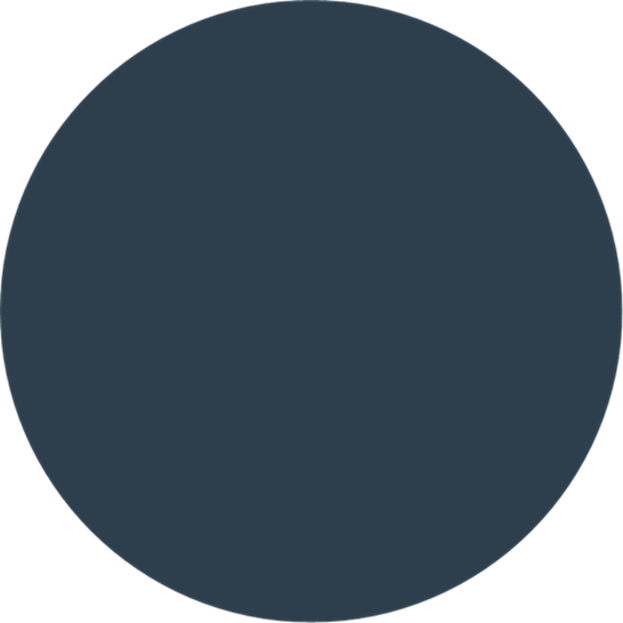 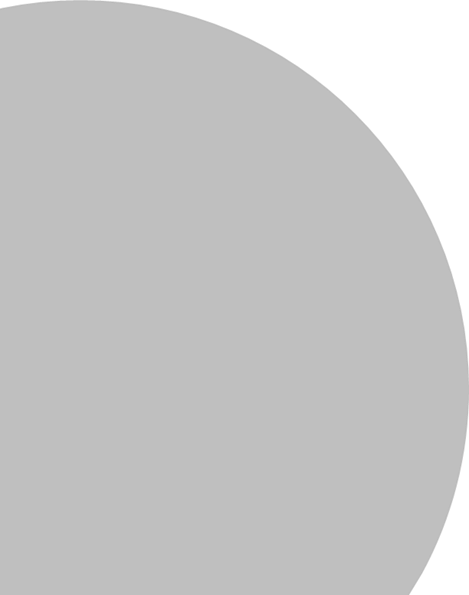 Kinezjologię Edukacyjną
elementy arteterapii i bajkoterapii
Sala sensoryczna
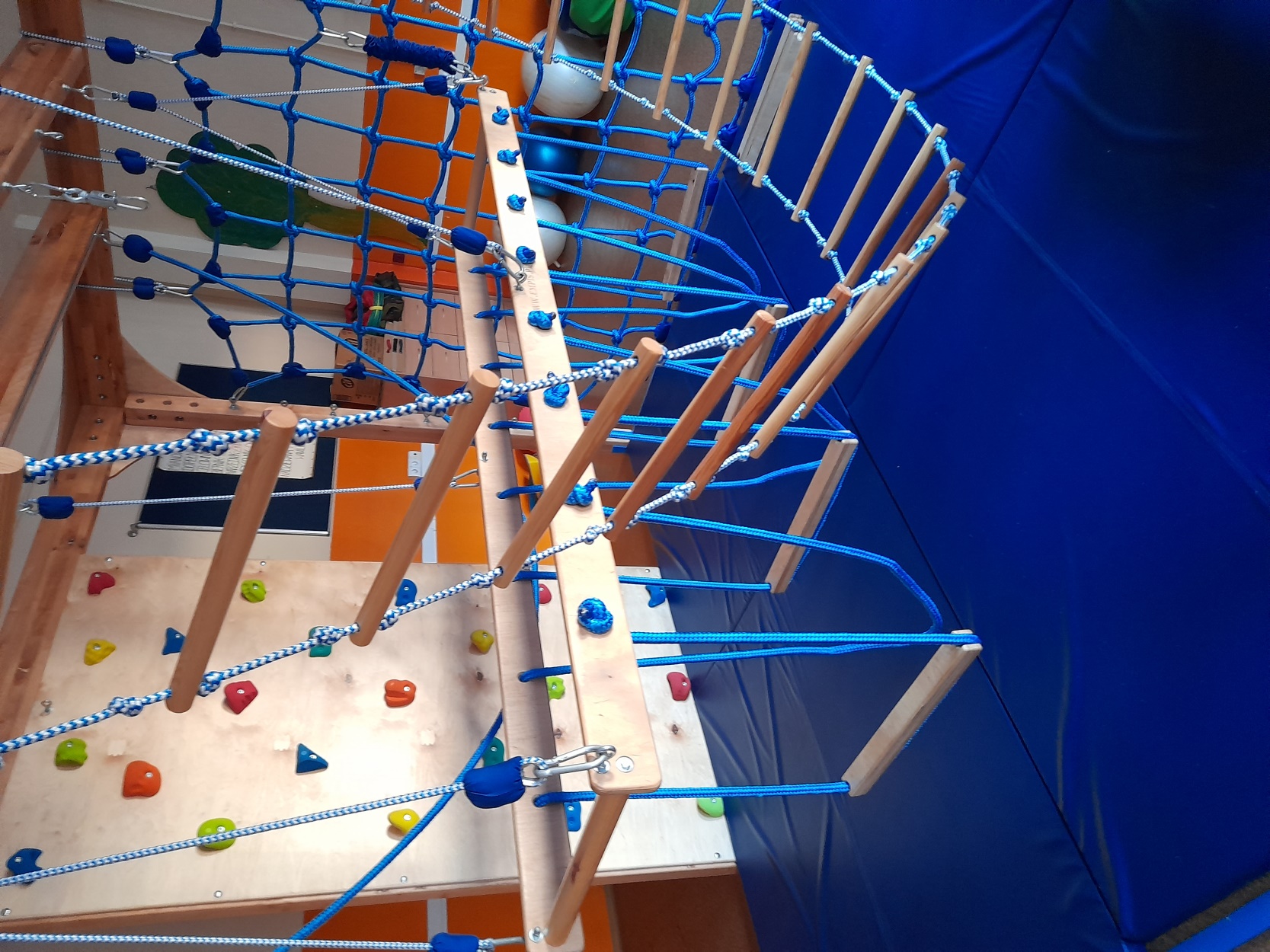 Wszystkie te działania odbywają się w Sali sensorycznej w czerwonym budynku gdzie uczniowie mogą korzystać ze specjalistycznego sprzętu, odpowiednich pomocy dydaktycznych oraz gier i zabaw. 
Na zajęcia z terapii pedagogicznej uczęszczają uczniowie zdiagnozowani przez specjalistów i nauczycieli.
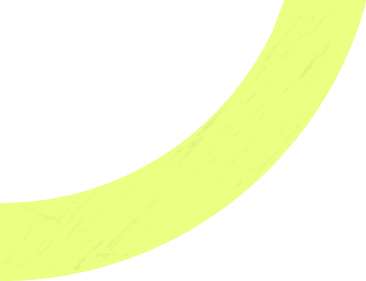 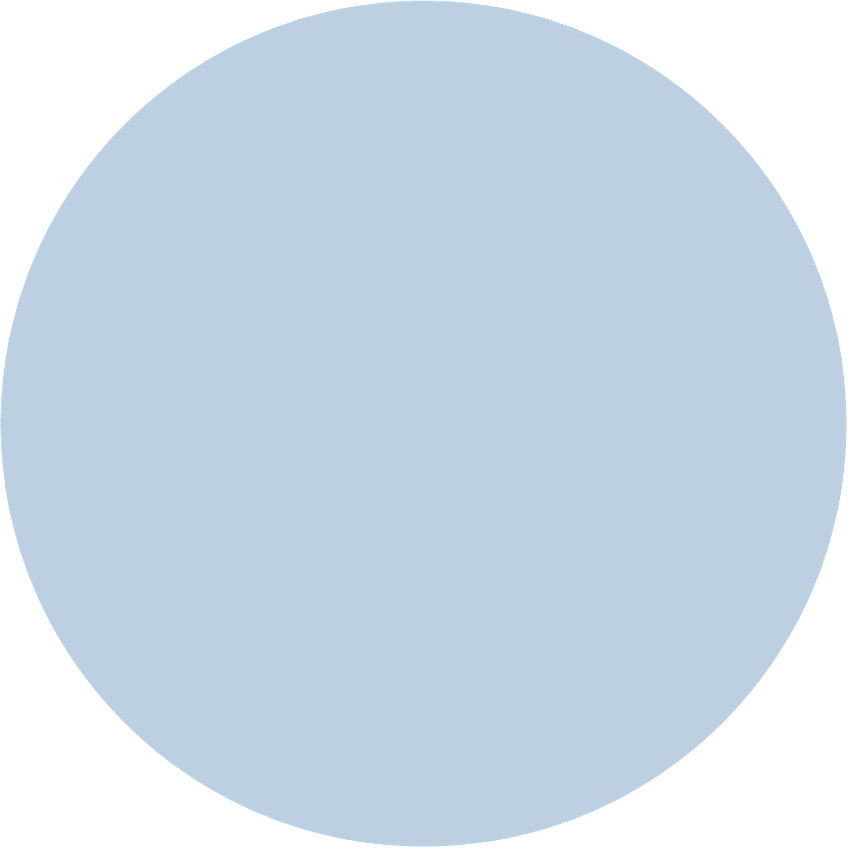 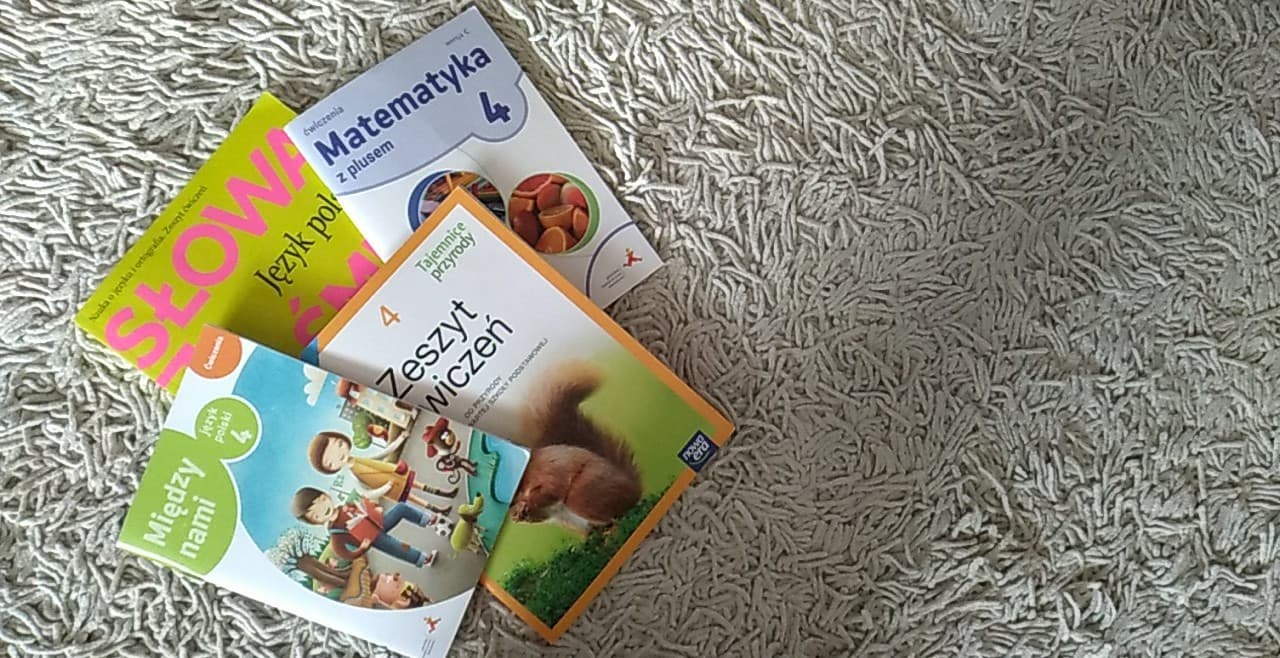 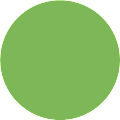 Nauczyciele wspomagający
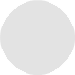 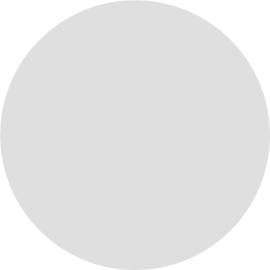 Nauczyciel wspomagający
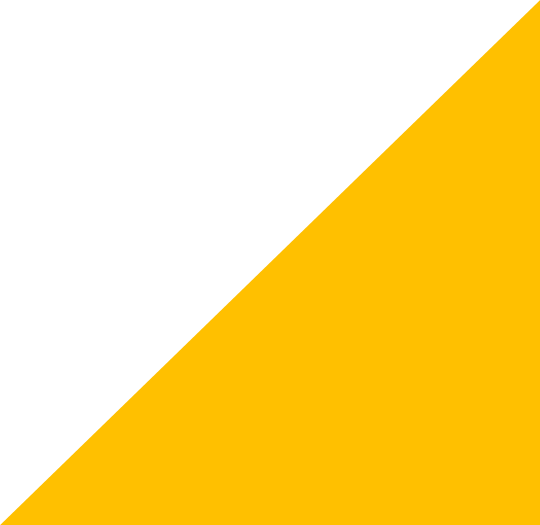 to osoba, która wspiera rozwój ucznia posiadającego orzeczenie o potrzebie kształcenia specjalnego
towarzyszy uczniowi podczas codziennej egzystencji w szkole
dostosowuje materiały do możliwości intelektualnych, motorycznych oraz sensorycznych ucznia
podchodzi do ucznia indywidualnie, tłumaczy niezrozumiałe treści specjalnymi metodami, przy użyciu różnych środków i pomocy dydaktycznych
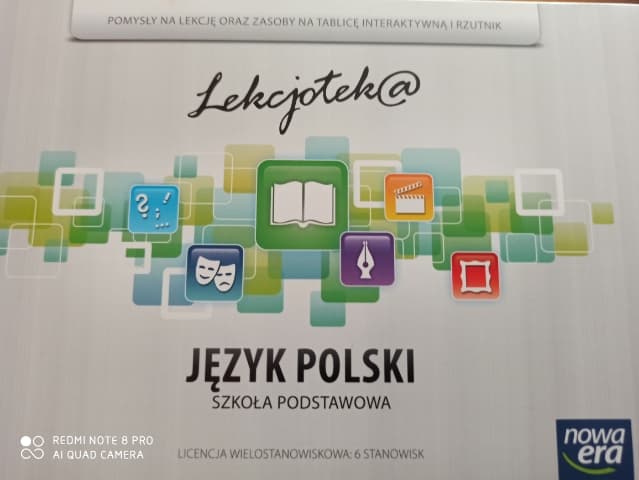 Nauczyciel Wspomagający
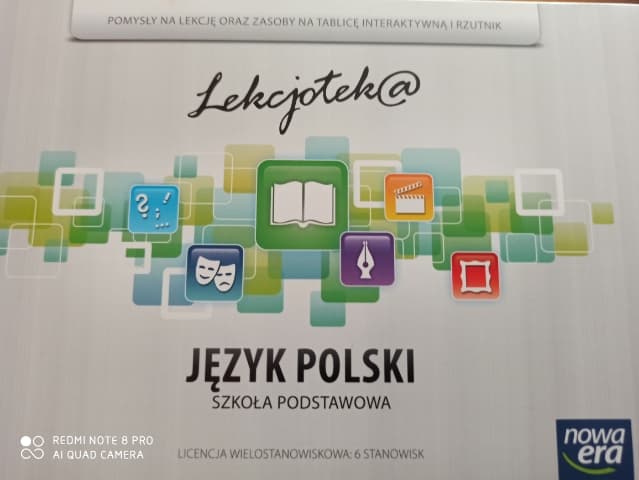 prowadzi zajęcia z wychowania fizycznego z uczniami z niepełnosprawnościami ruchowymi
dba o podniesienie motywacji ucznia oraz jego samooceny
stwarza sytuacje, w których uczeń będzie mógł zaistnieć na tle grupy rówieśniczej
jest w stałym kontakcie z rodzicami oraz nauczycielami wiodącymi
prowadzi codzienną, szczegółową dokumentację o uczniu
Khan Academy, Matzoo, LerningApps, dyktanda.online,
Jamboard, notatki myślograficzne, paint 3D,
metody słowne, poglądowe, wizualne, praca na konkretach,
stwarzania okazji, w których uczeń będzie mógł zaistnieć na tle grupy rówieśniczej.
Liveworksheets, wordwall,  genially,  quizizz,
Środki dydaktyczne i metody wykorzystywane przez nauczycieli wspomagających
klawiatura dla słabowidzących
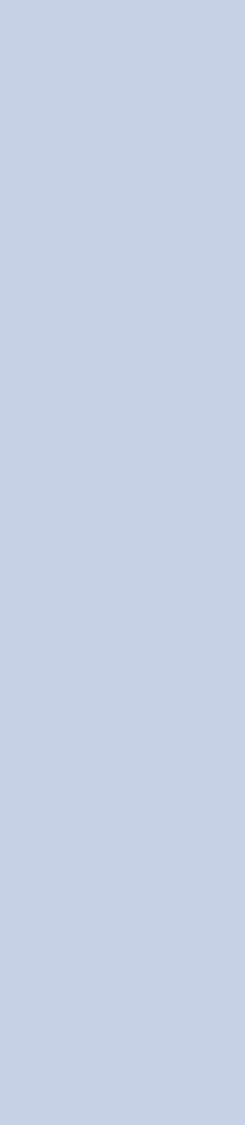 Pomoce dydaktyczne
praca z powiększalnikiem
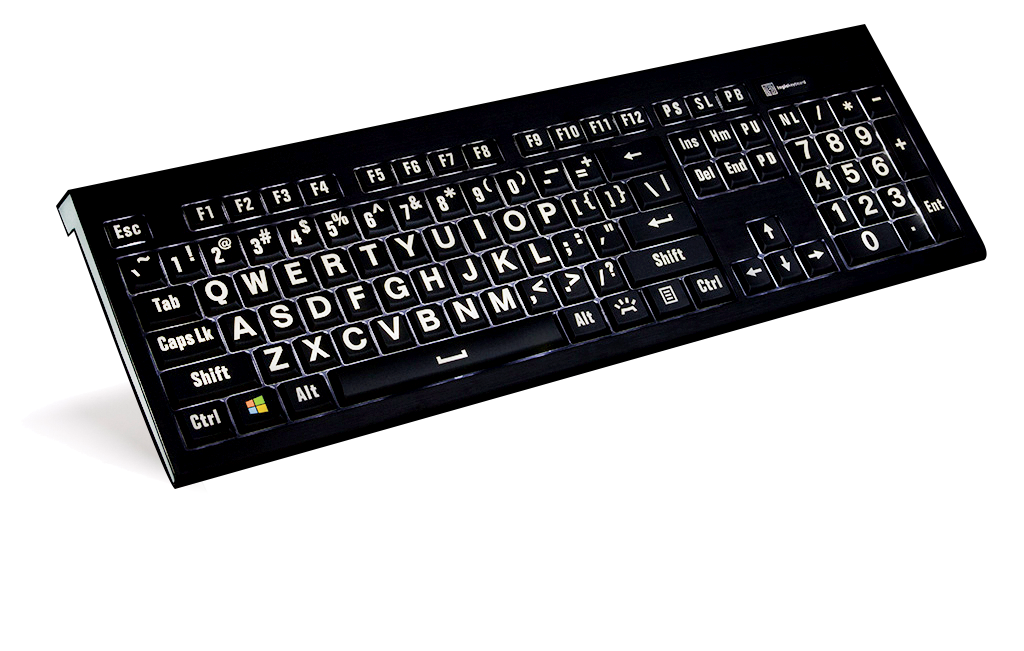 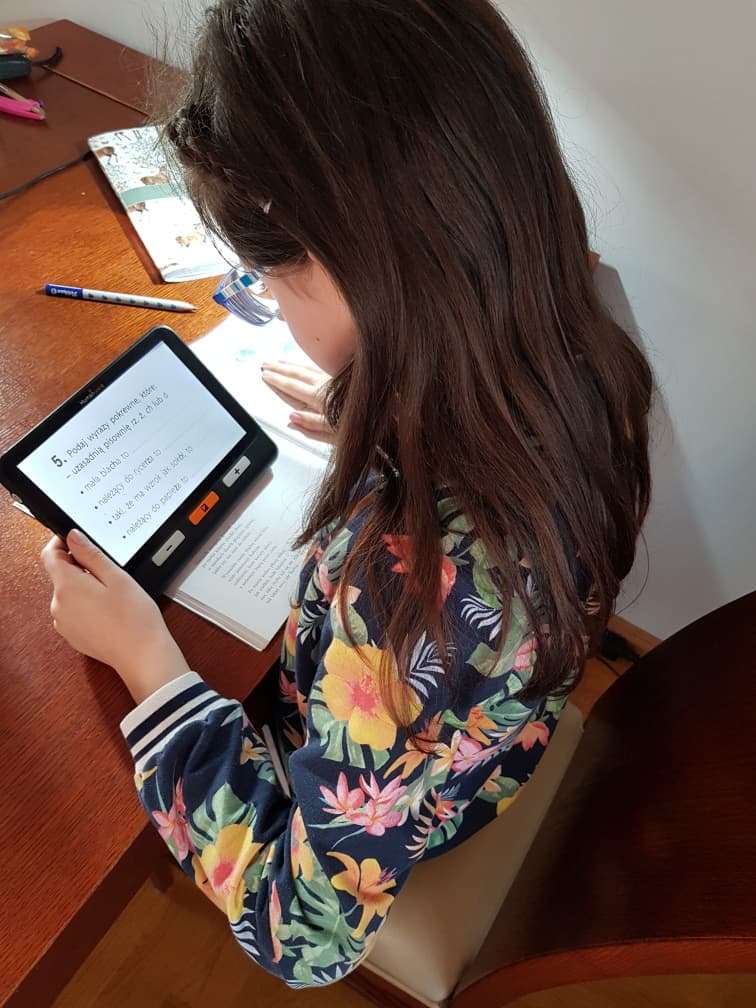 Źródło zdjęcia: https://lumen.pl/p/18/301/astra-powiekszona-klawiatura-z-podswietleniem-klawiatury-dla-niewidomych-i-slabowidzacych-komputery-i-oprogramowanie-oferta.html
Wspomaganie
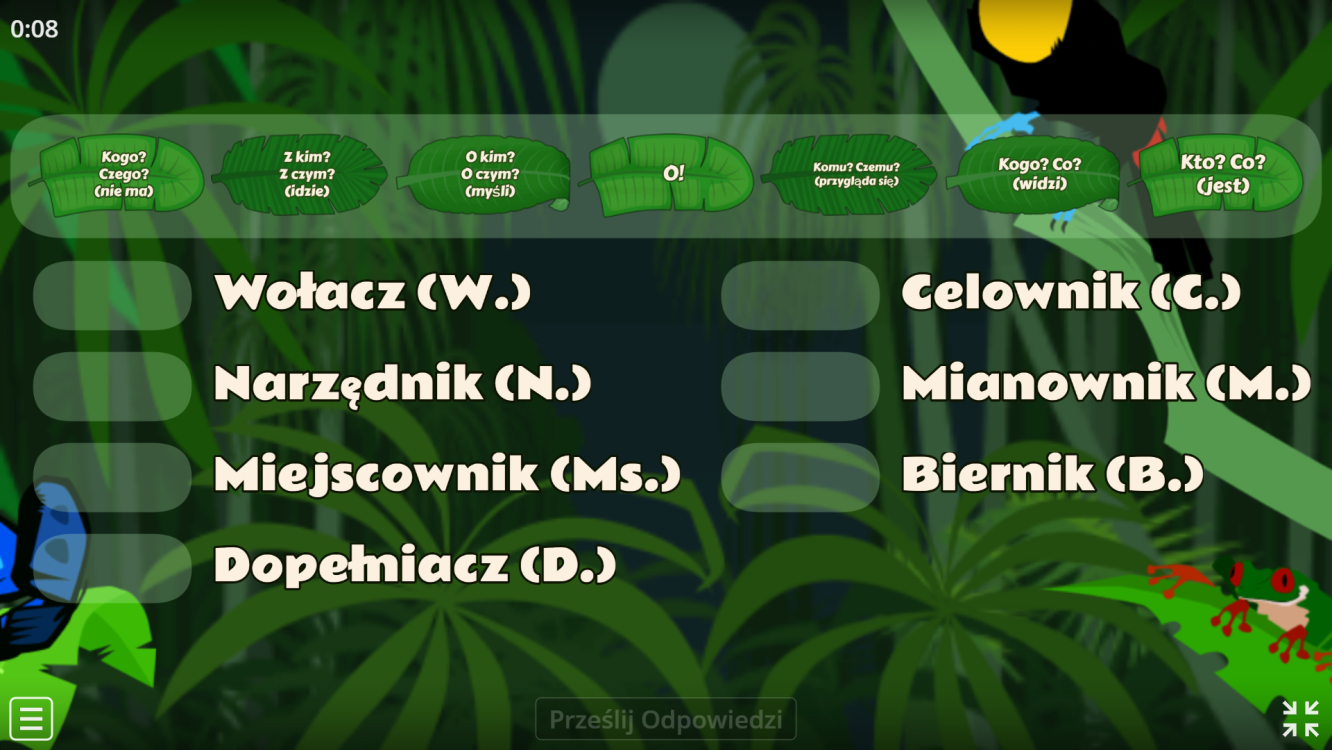 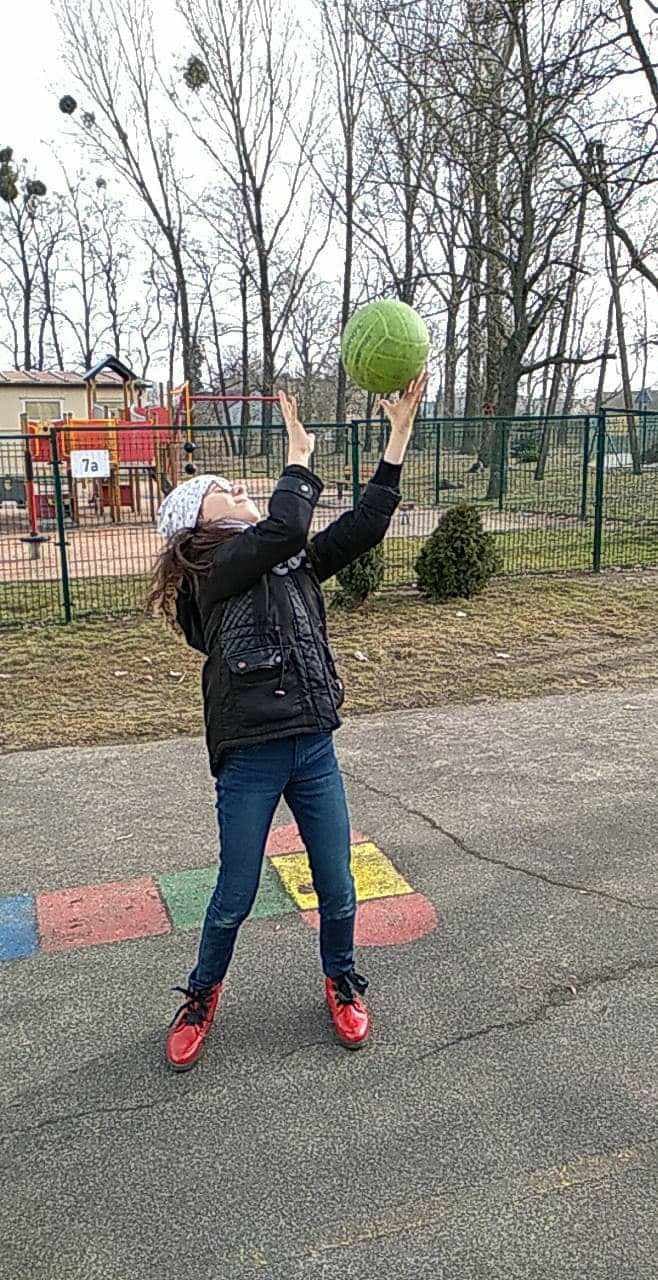 Wspomaganie języka polskiego
Wspomaganie wychowania fizycznego
Wspomaganie matematyki
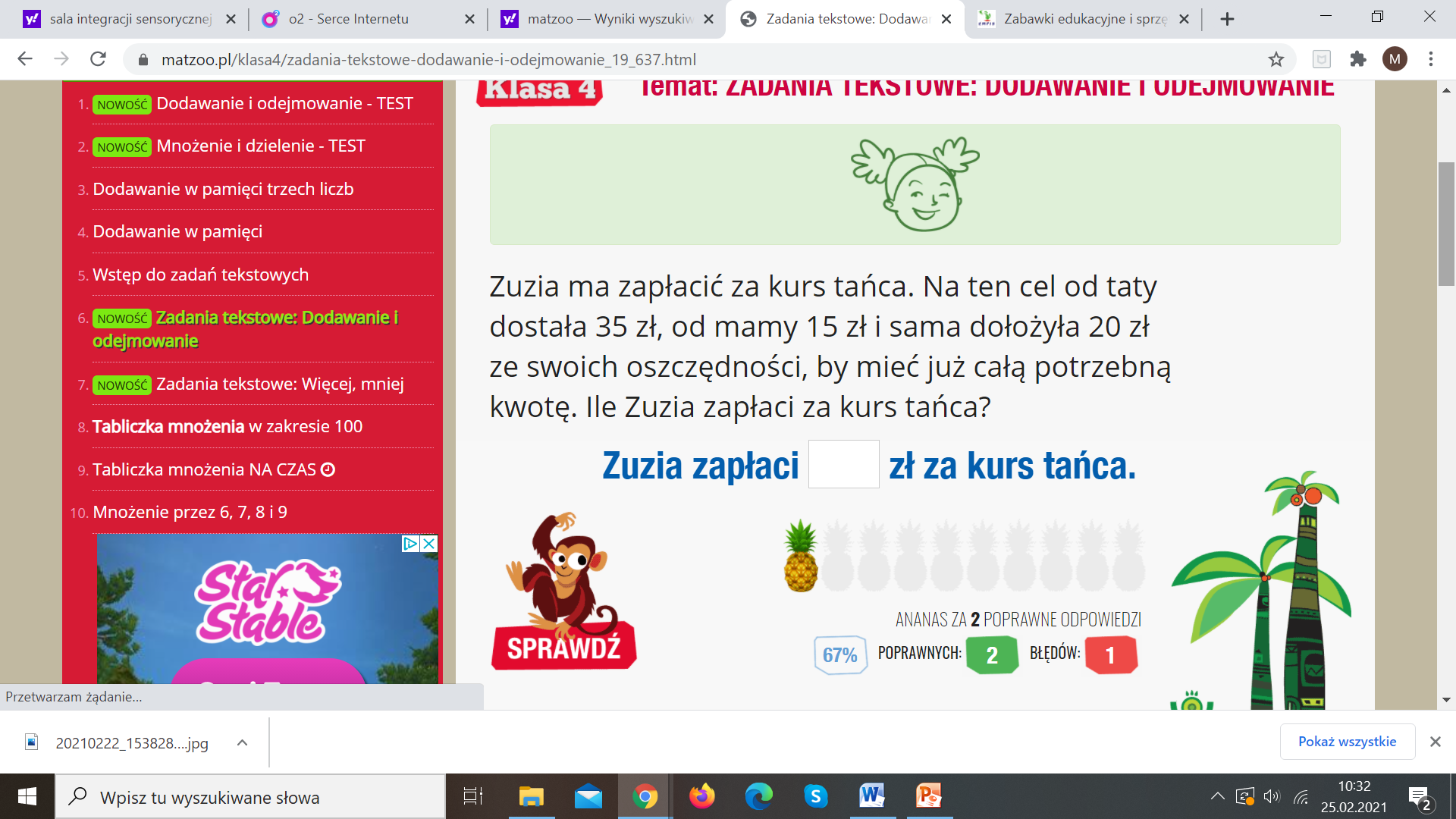 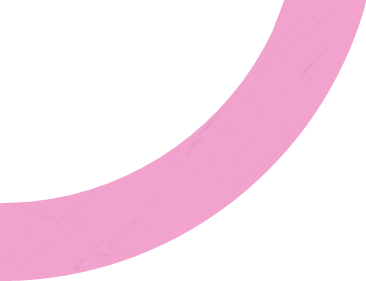 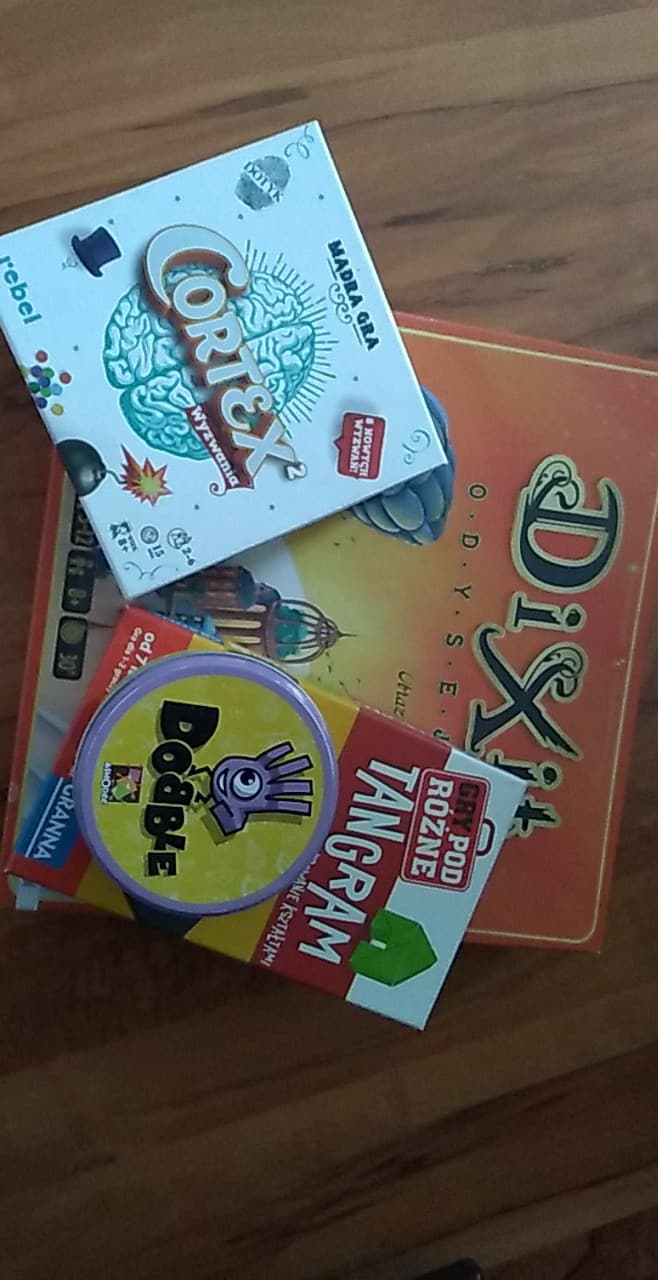 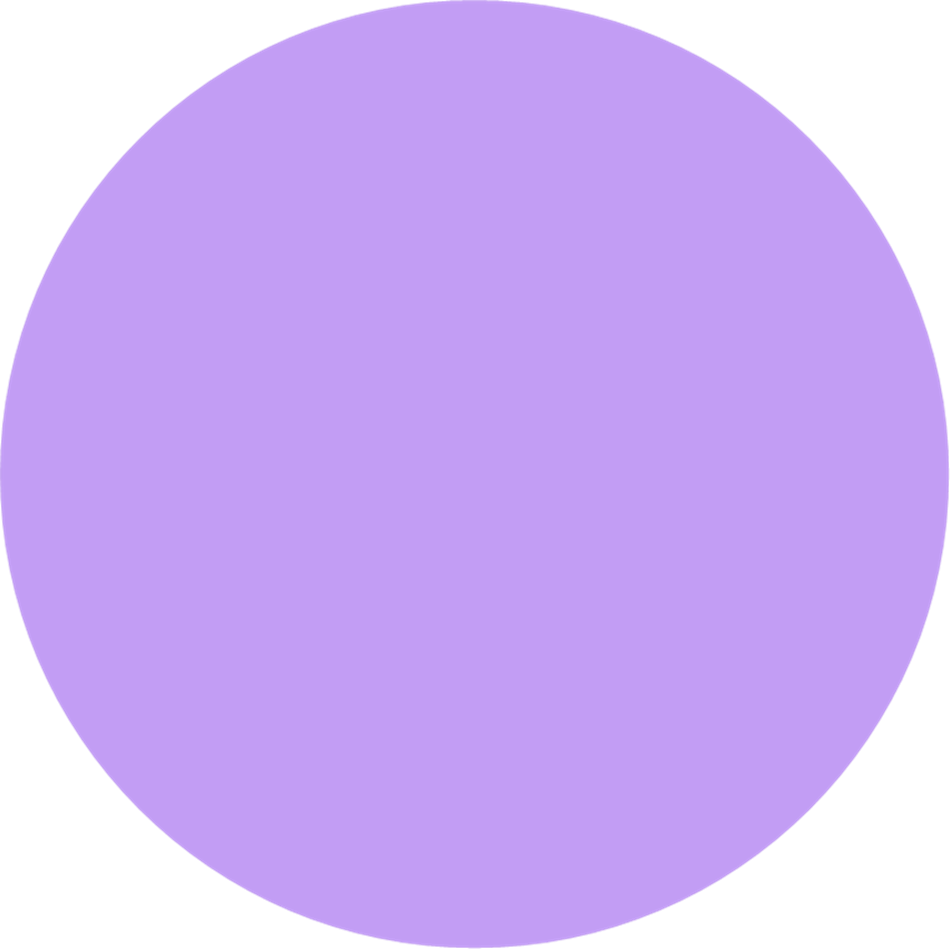 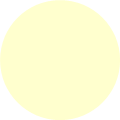 Rewalidacje
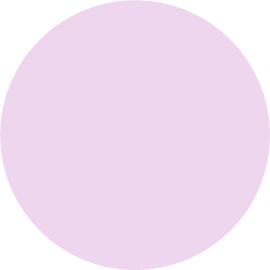 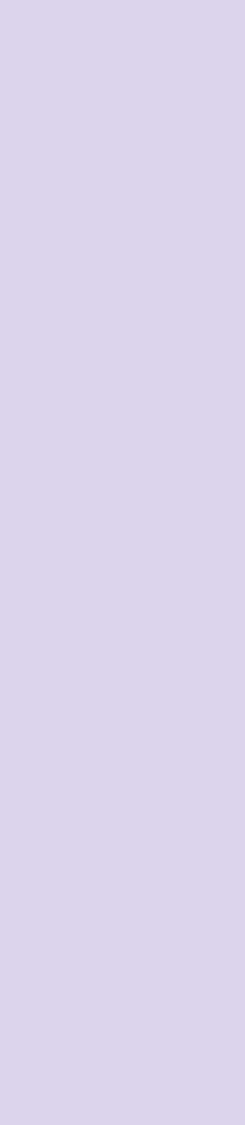 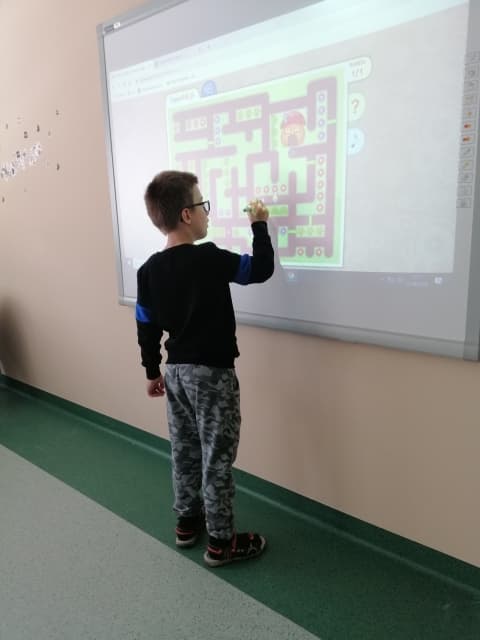 Rewalidacja
Rewalidacja jest to proces edukacyjny, terapeutyczny i wychowawczy z zaplanowanymi indywidualnymi celami. Zajęcia rewalidacyjne mają na celu usprawnianie zaburzonych funkcji intelektualnych oraz ruchowych w zależności od potrzeb dziecka. 
Podczas zajęć głównie skupiamy się na doskonaleniu umiejętności szkolnych, stymulowaniu funkcji poznawczych, usprawnianiu ruchowym, poprawie pamięci, doskonaleniu percepcji wzrokowej, budowaniu motywacji i podnoszeniu samooceny.
słowne:  głośne  czytanie,  rozmowa  kierowana,  polecenia,  instruktaż,  objaśnianie,  opis, pogadanka
praktycznego  działania:  metody  kierowania  własną aktywnością, metody oparte na naśladownictwie, metody warsztatowe, zabawy edukacyjne, inscenizacje
poglądowe: obserwacja polisensoryczna (wzrok, słuch, smak)
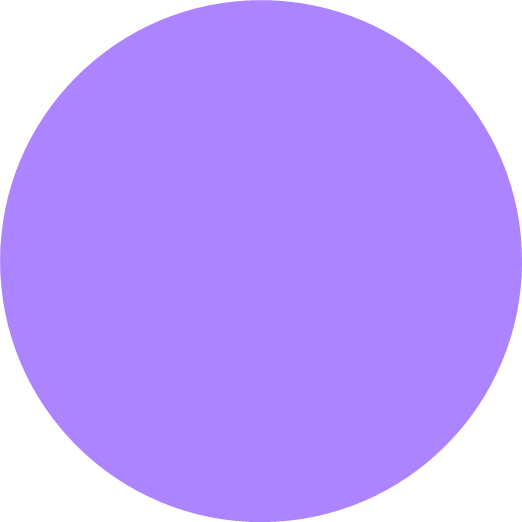 Metody stosowane podczas rewalidacji
elementy metody Ruchu Rozwijającego wg Weroniki Sherborne
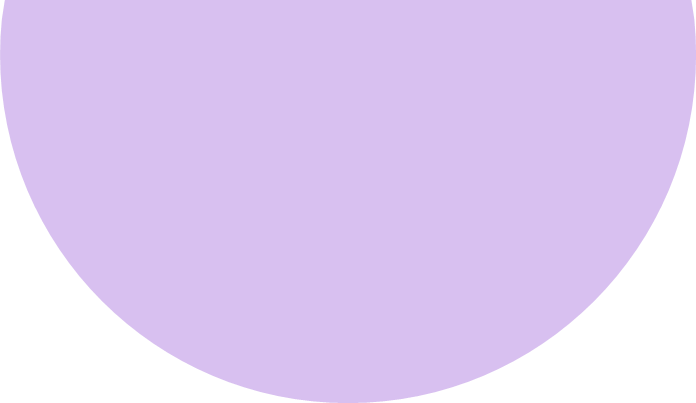 ćwiczenia z wykorzystaniem komputera - programy i gry edukacyjne
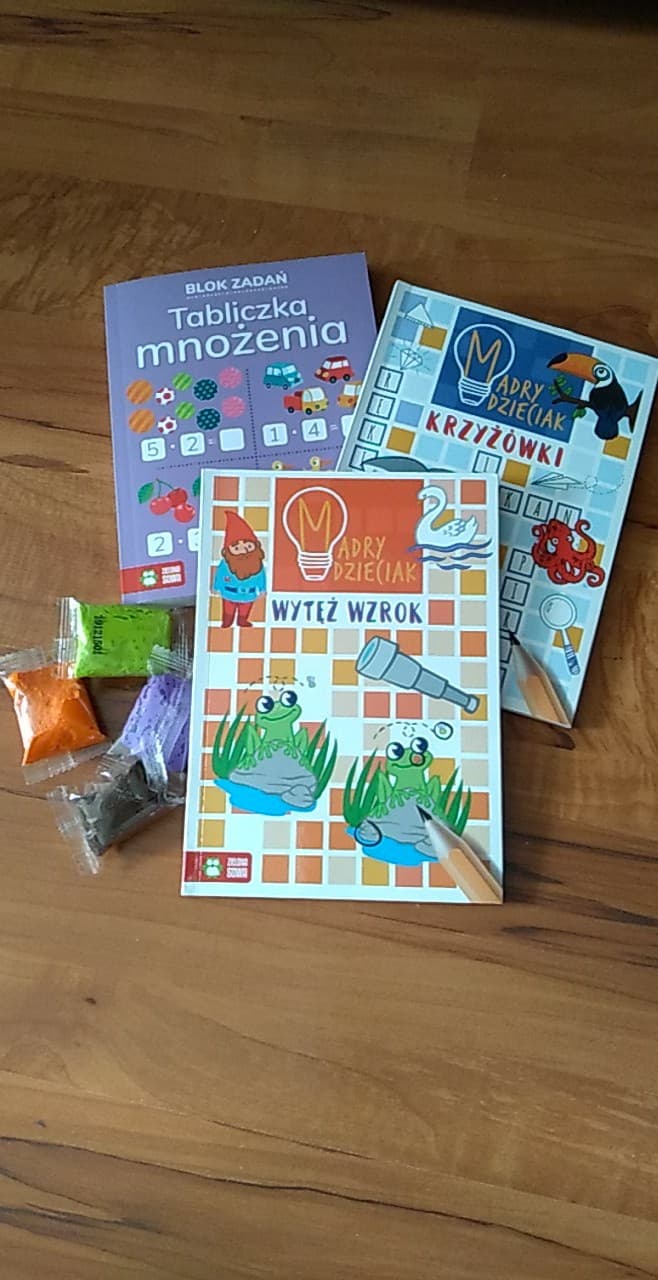 Prace, materiały
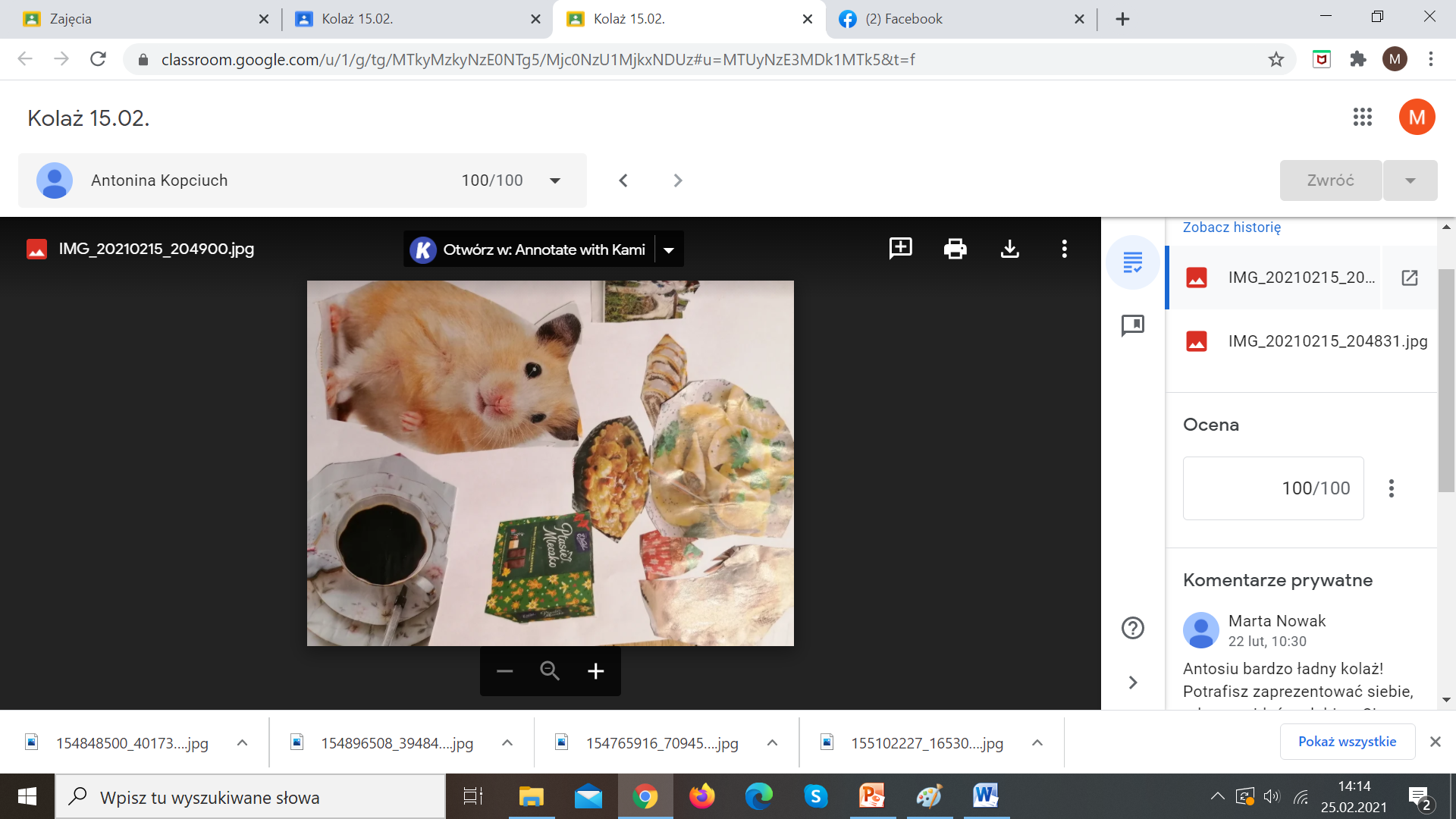 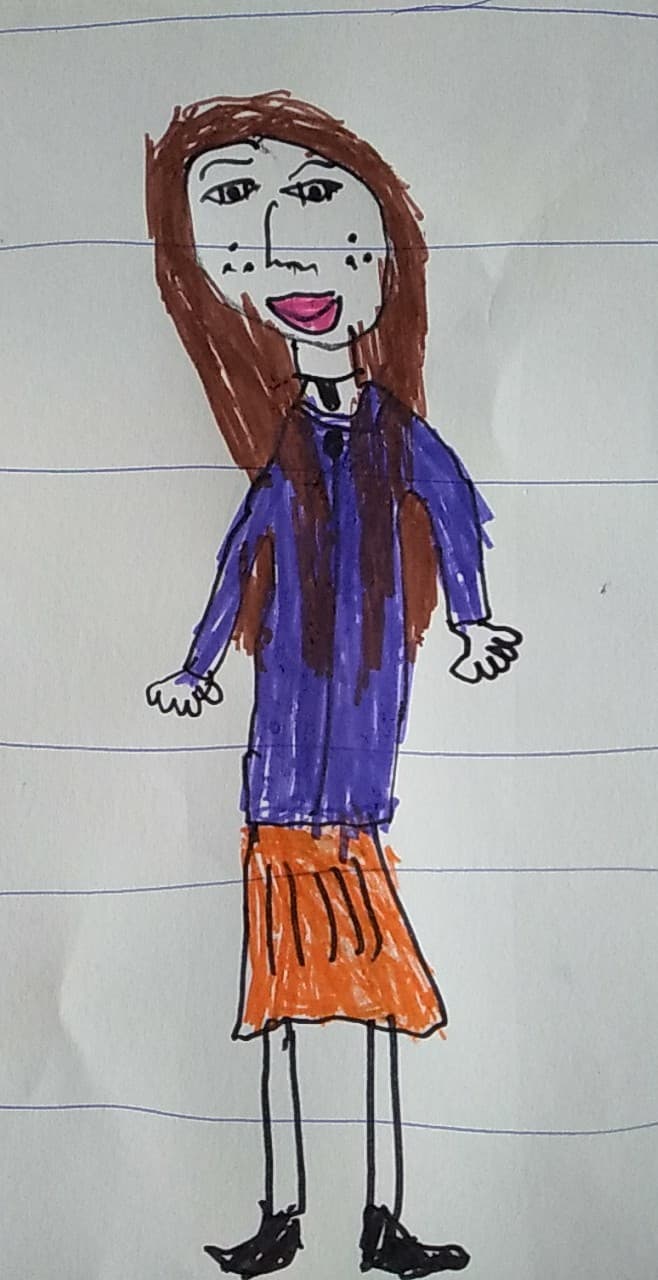 Światłoterapia
Szkoła zakupiła lampy do światłoterapii. Zaczniemy prowadzić zajęcia z terapii światłem, która wpływa na funkcjonowanie całego organizmu. Pomaga wyciszyć emocje u ucznia lub pobudzić, w zależności od potrzeby. Dobra zabawa przy tym gwarantowana!
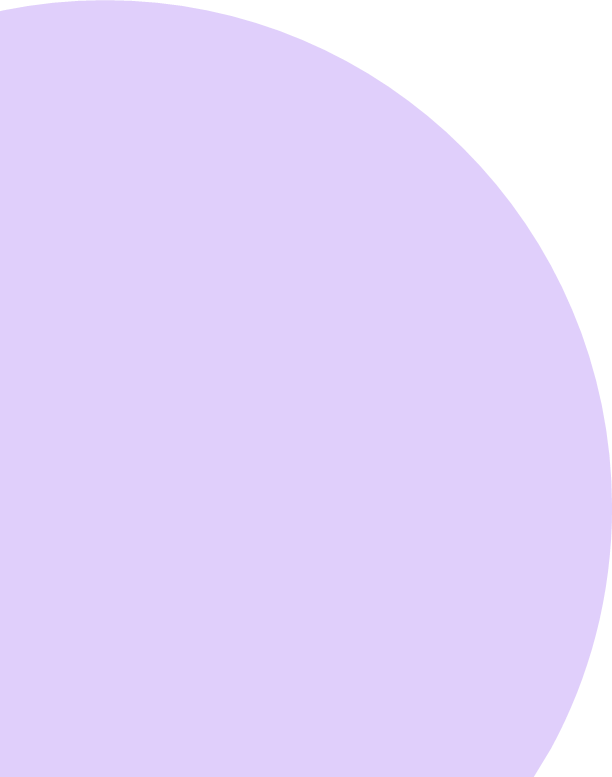 Dziękujemy za uwagę, zapraszamy!
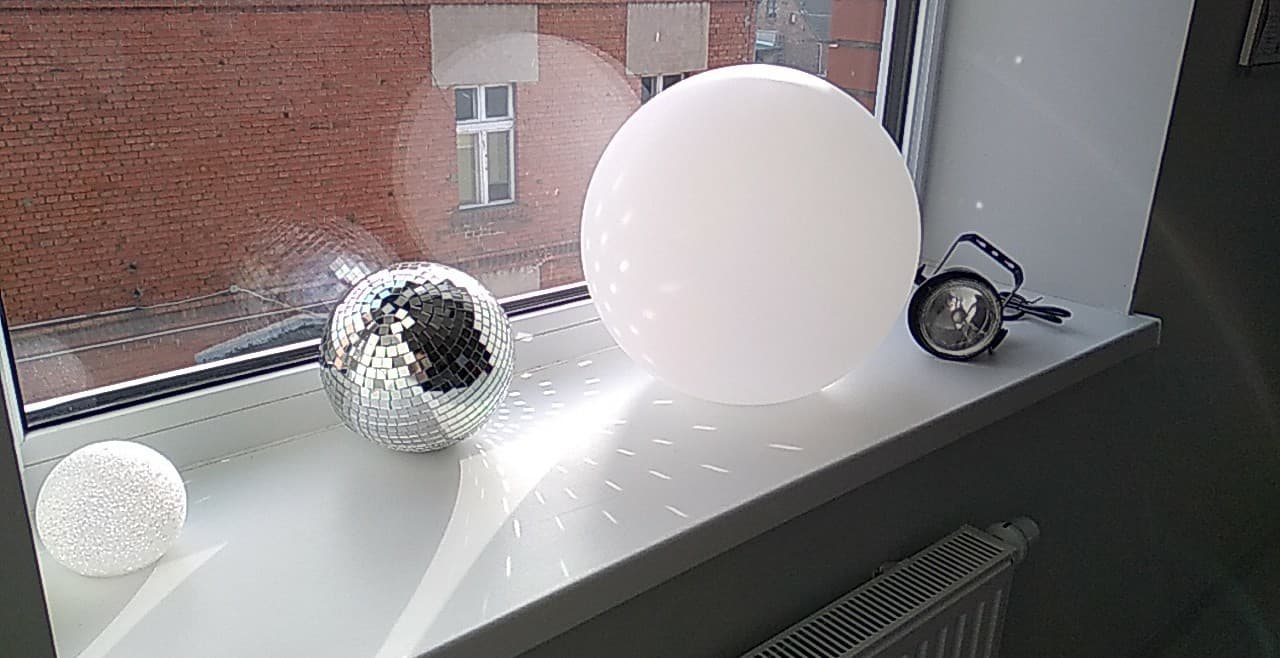 Prezentację opracowali Specjaliści